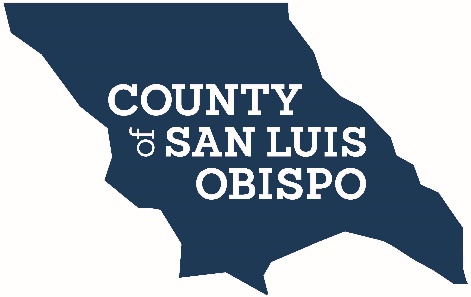 County of San Luis Obispo BEHAVIORAL HEALTH DEPARTMENT
2024 DATA NOTEBOOK
To help local boards meet their legal mandates to review and comment on their county’s performance outcome data, and to communicate their findings to the Planning Council;

To serve as an educational resource on behavioral health data;

To obtain opinion and thoughts of local board members on specific topics;

To identify unmet needs and make recommendations.
The Data Notebook is designed to meet important goals:
2024 Survey
Defining HomelessnessThe survey uses the Department of Housing and Urban Development (HUD) definition, which is also the definition used by SLO County:An individual or family is homeless if they fall into one of four categories:
Including dating violence or other threatening situations.
Data Collected
We collect data using our electronic health record, SmartCare
Demographic data is collected for everyone we serve, including:
		* Age
		* Legal status (foster youth, probation, conserved) 
		* Special population (veteran status, program enrollment) 
		* Housing status
		* Employment and education status
Housing Supports
Several supports are necessary to provide housing for individuals:
 Case Management, including health navigating social services processes 
 Enhanced Care Management and Community Supports 
 Rental subsidies 
 Housing vouchers 
 Transitional and temporary housing 
 Peer Support 
 Supportive Employment 
 Wellness Centers 
 Full-Service Partnerships
Community Partners
Transitions Mental Health Association 
 People’s Self-Help Housing
 Sober Living Environments
 Housing Authority 
 Community Action Partnership SLO
 Five Cities Homeless Coalition 
 ECHO Shelter
 Department of Social Services